Plan Estratégico Institucional 
Seguimiento Indicadores PEI Junio 2018
Puertos:
Determinar el número de infraestructura portuaria y los prestadores de servicio público de transporte fluvial de pasajeros.
Identificar las rutas de prestación de servicio público de transporte fluvial de pasajeros
Adelantar acciones de promoción y  formalización de los prestadores de transporte público fluvial de pasajeros informal identificados. 

Concesiones:
Promover formalidad de terminales no habilitados: 36
Identificar, caracterizar y promover la formalidad de paraderos periféricos: 1
Impulsar la implementación de planes de formalización de la administración en aeródromos a cargo de entes territoriales. 56

Transito:
1.  Realizar operativos de control contra la Informalidad en 20 ciudades. (120 de escolaridad y 350 de Informalidad) 
2. Diagnosticar paraderos no autorizados

A junio se practicaron: 59 operativos de carga, 18 operativos al transporte escolar y 198 operativos al transporte informal
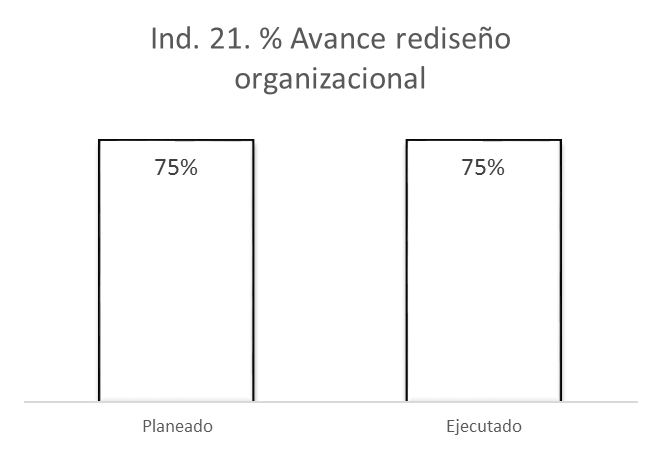